TRIVIAMARYLANDWORLD SERIES
triviamaryland.com
@triviamaryland
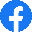 RANDY McNALLY
NEPO BABIES
ALL OR NOTHING
MARKSMEN
LINCOLN LOVES ZJs
SWEEP THE LEG
CULT CLASSIC
TRIVIAHOLICS ANONYMOUS
TOO FAST TOO CURIOUS
LITE
MAXIMUM SPARKLE
COUSIN EDDIE’S KIDS
DEATH PUMP
SOD SQUAD
NO IDEA
PIKACHUPACABRAS
ALTERNATIVE FACTS
HAPPY NATIONAL BEER DAY
QUESTION # 1U.S. HISTORY
RED BLOUNT WAS THE LAST PERSON TO HOLD WHAT TITLE BEFORE IT WAS REMOVED FROM THE U.S. CABINET IN 1971?
ANSWER # 1
POSTMASTER GENERAL
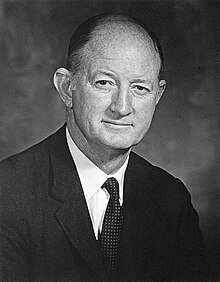 QUESTION # 2TOYS & GAMES3-PARTER
WHAT ARE THE CURRENT NAMES OF BARBIE’S THREE SISTERS?
ANSWER # 2
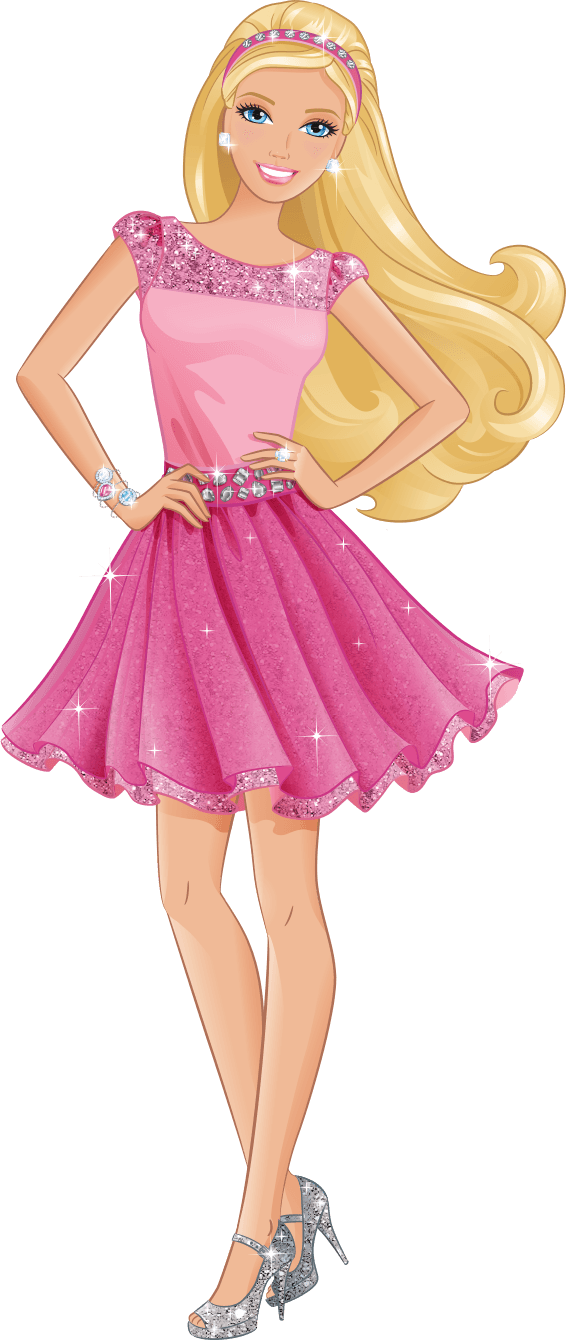 SKIPPER
STACIE
CHELSEA
QUESTION # 3BASEBALL
WHO IS THE ONLY CURRENT MLB PLAYER WITH AT LEAST 400 CAREER HOME RUNS?
ANSWER # 3
GIANCARLO STANTON
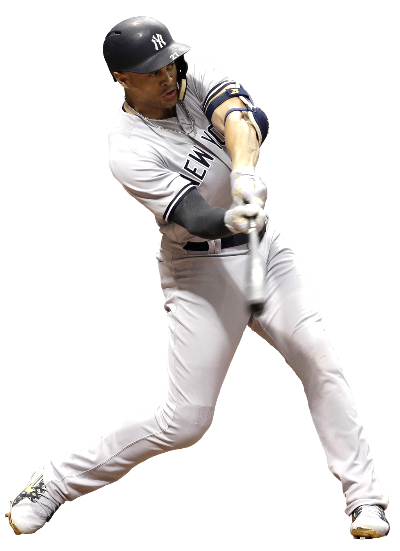 QUESTION # 4THE HUMAN BODY2-PARTER
NAMED FOR THE WAY THEY RELEASE SECRETIONS, WHAT ARE THE BODY’S TWO MAIN TYPES OF GLANDS?
ANSWER # 4
ENDOCRINE
EXOCRINE
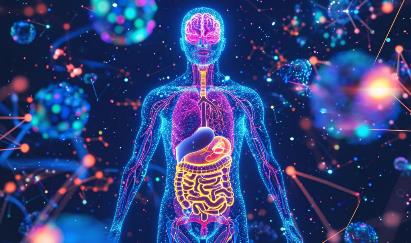 QUESTION # 5WEATHER
WHAT IS THE NAME OF THE TYPHOON THAT SWEPT THROUGH SEVERAL COUNTRIES SURROUNDING THE SOUTH CHINA SEA EARLIER THIS MONTH, CAUSING OVER 400 DEATHS?
ANSWER # 5
YAGI
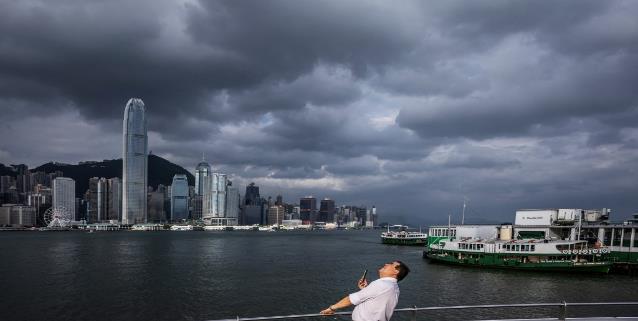 QUESTION # 6
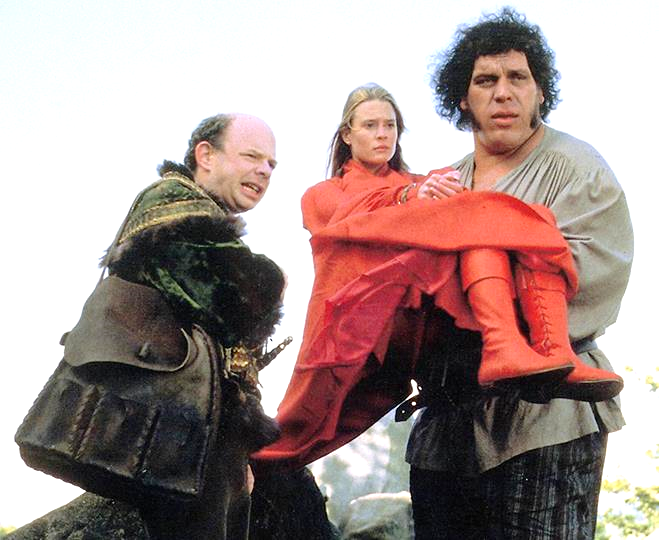 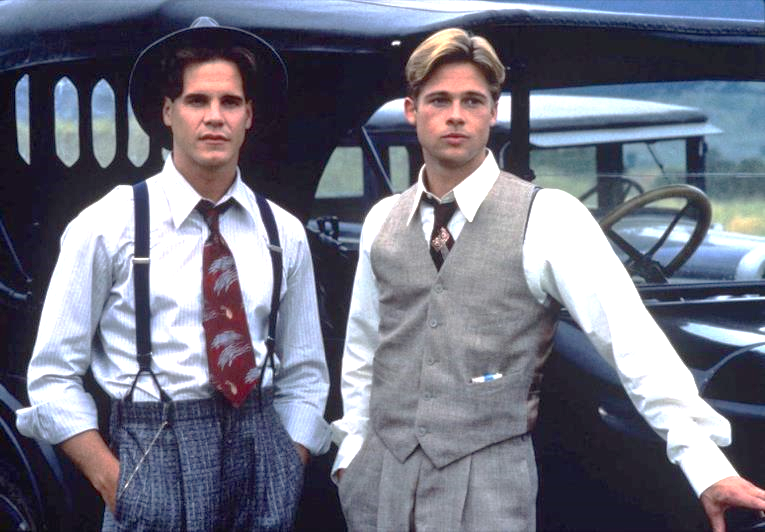 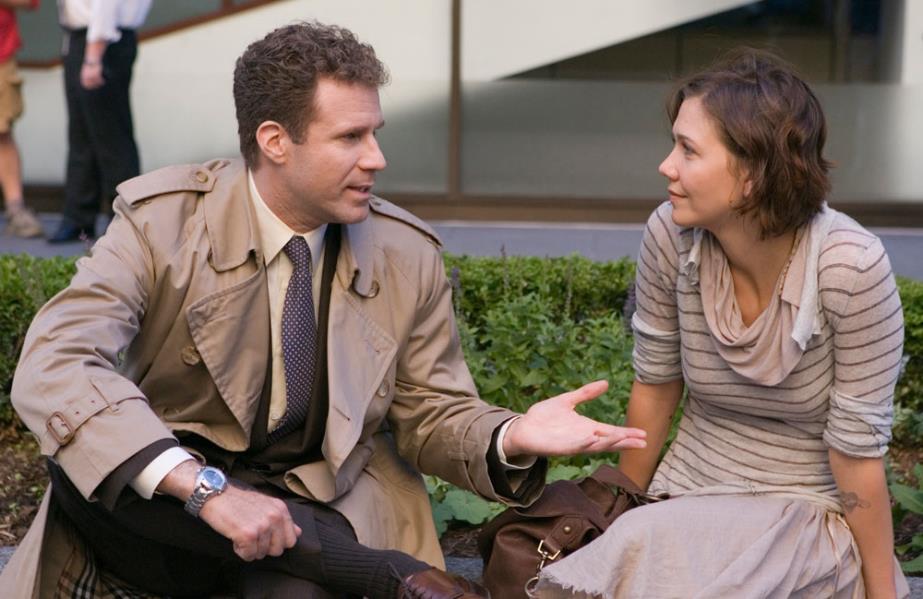 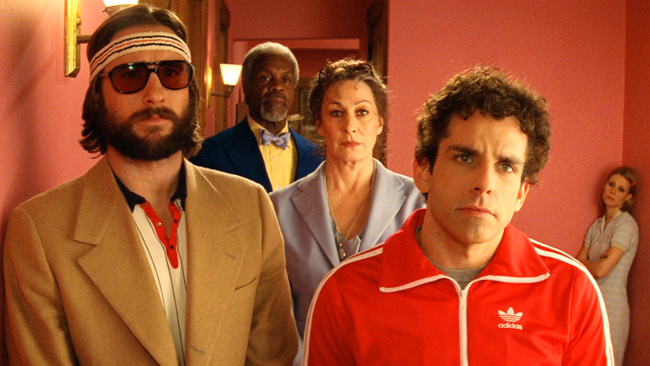 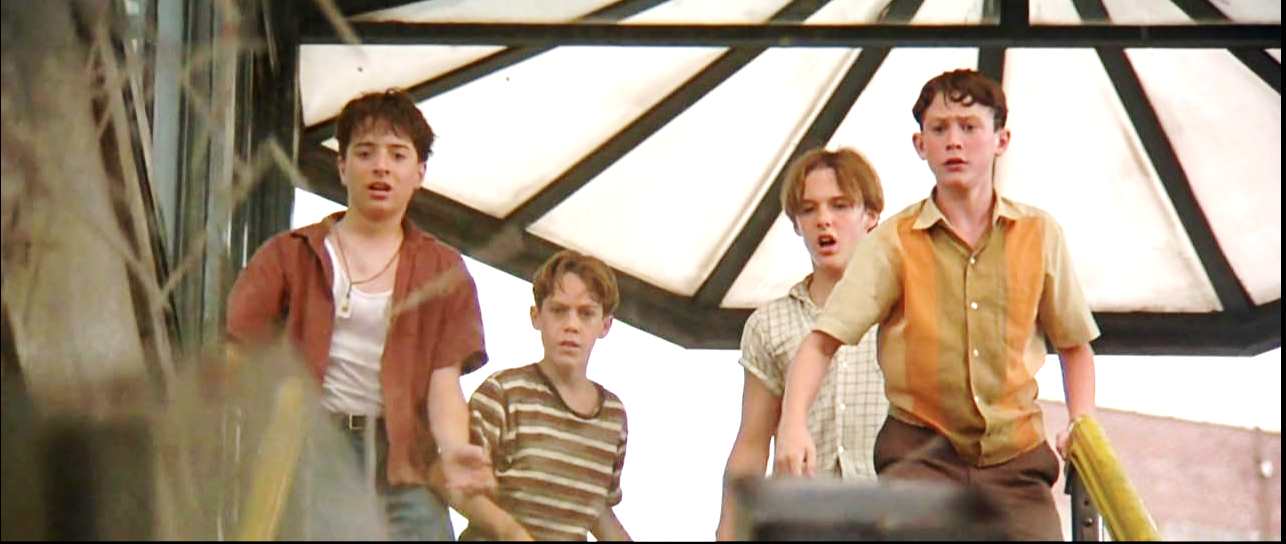 NAME THE NARRATORS
PETER FALK
THE PRINCESS BRIDE
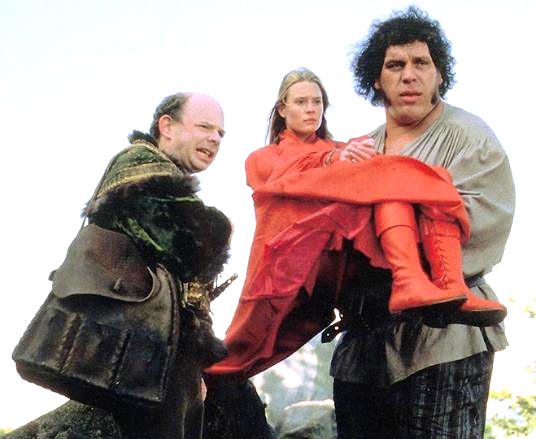 EMMA THOMPSON
STRANGER THAN FICTION
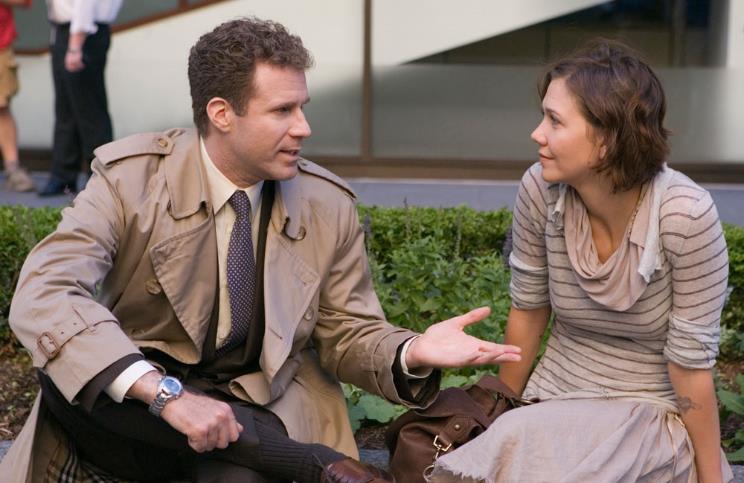 ROBERT REDFORD
A RIVER RUNS THROUGH IT
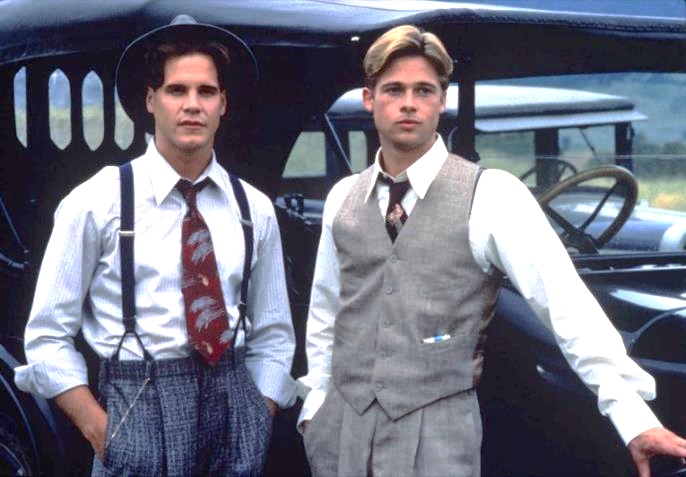 ALEC BALDWIN
THE ROYAL TENENBAUMS
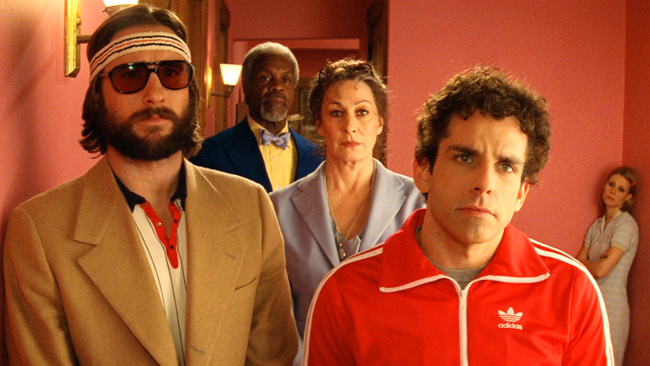 JASON PATRIC
SLEEPERS
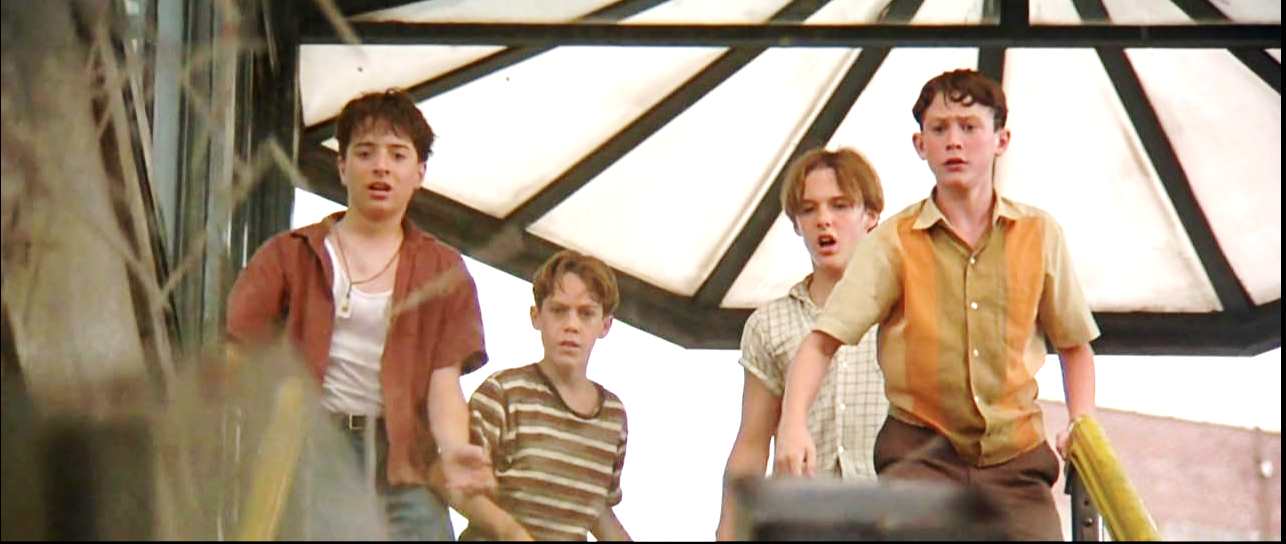 QUESTION # 7SCIENCE
WATER BOILING AND TURNING INTO STEAM IS AN EXAMPLE OF AN ISOBARIC PROCESS, MEANING WHAT REMAINS CONSTANT?
ANSWER # 7
PRESSURE
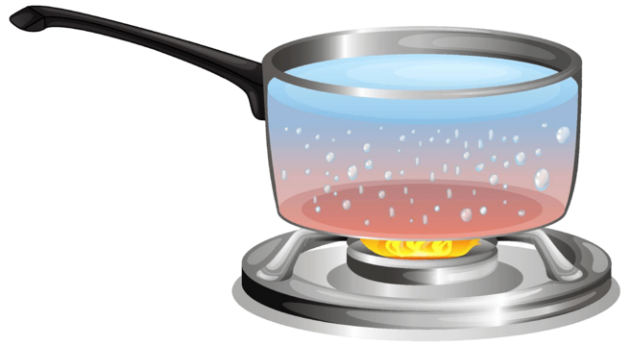 QUESTION # 8NEXT IN LINE
3-PARTER
WHAT ARE THE NEXT THREE NAMES ON THIS LIST?
PAULA ABDUL
KARA DIOGUARDI
ELLEN DEGENERES
ANSWER # 8
PERMANENT WOMEN JUDGES ON
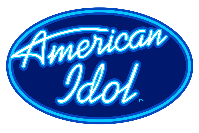 JENNIFER LOPEZ
MARIAH CAREY
NICKI MINAJ
QUESTION # 9ORGANIZATIONS
TO JOIN WHAT GROUP FOUNDED IN 1961, MEMBERS MUST COMMIT TO WORK IN THE HOST COUNTRY FOR TWO YEARS AND LEARN THEIR LANGUAGE?
ANSWER # 9
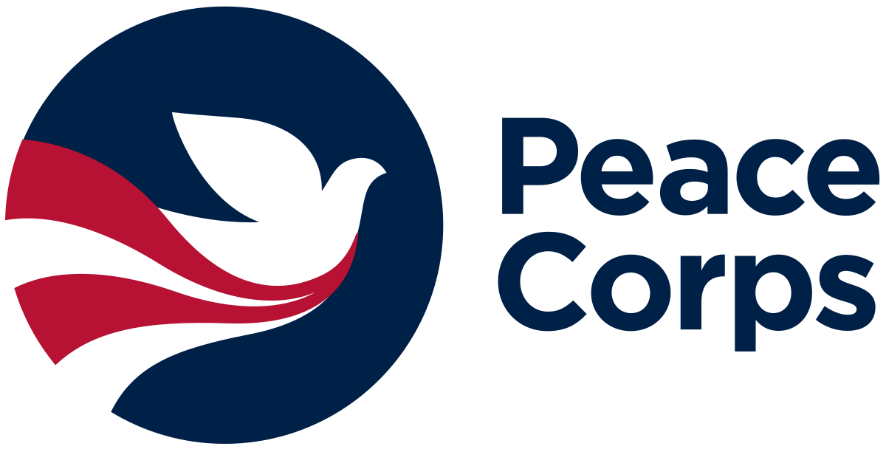 QUESTION # 10MUSIC
3-PARTER
NAME THE THREE SONGS AND THE THEME
ANSWER # 10
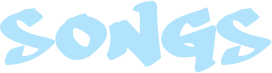 “THE LIVING YEARS”
“UNWRITTEN”
“UNDER THE BRIDGE”
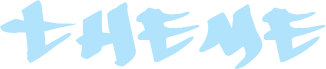 ALL SONGS FEATURE A CHOIR
HALFTIME
@triviamaryland
triviamaryland.com
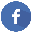 QUESTION # 11BROADCASTING
IN 2020, THE STAFF OF WHAT RADIO PROGRAM AND PODCAST HOSTED BY IRA GLASS BECAME THE FIRST-EVER RECIPIENTS OF A PULITZER PRIZE FOR AUDIO REPORTING?
ANSWER # 11
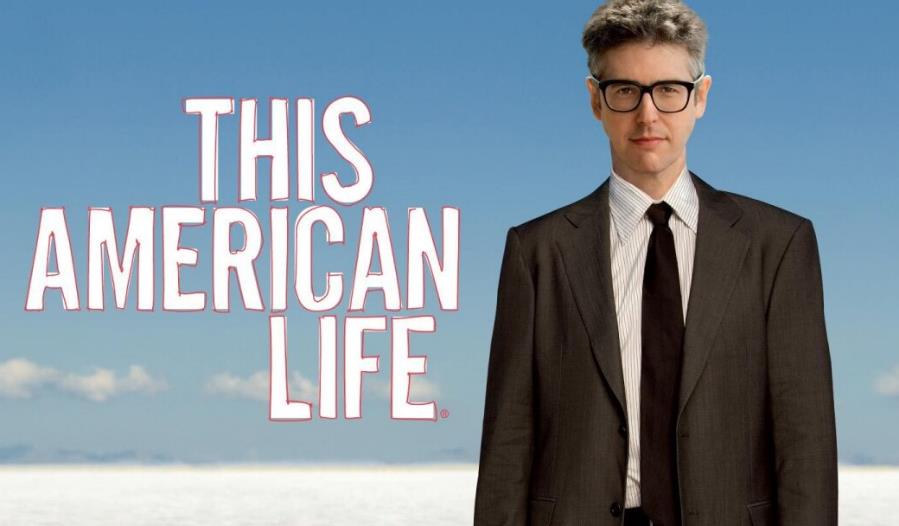 QUESTION # 12BUSINESS3-PARTER
PAYPAL OWNS WHAT OTHER THREE AMERICAN MOBILE PAYMENT COMPANIES?
ANSWER # 12
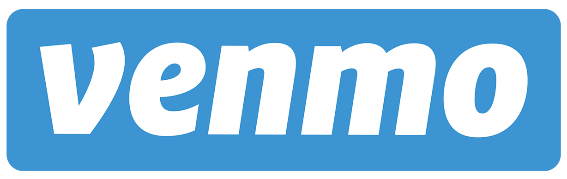 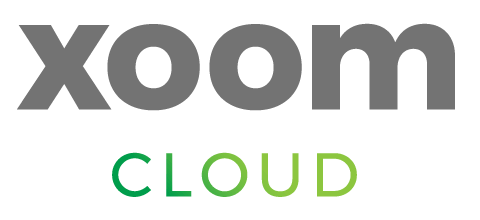 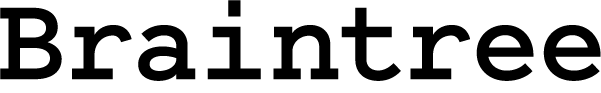 QUESTION # 13MARYLAND
ST. CATHARINE, A MUSEUM IN WALDORF, MARYLAND, IS THE HOUSE WHERE JOHN WILKES BOOTH WAS TREATED BY WHAT DOCTOR?
ANSWER # 13
SAMUEL MUDD
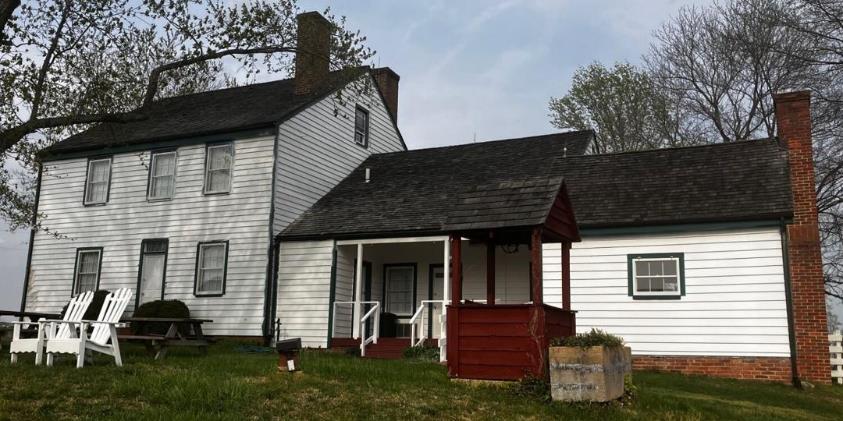 QUESTION # 146-4-2
THIS IS THE CHESS TERM FOR A SPECIAL TYPE OF TIEBREAKER USED TO DETERMINE THE WINNER OF A MATCH WHEN PREVIOUS GAMES HAVE ENDED IN A DRAW
THIS WORD APPEARS IN SEQUELS TO THE VIDEO GAMES MORTAL KOMBAT, RED FACTION, AND WORMS
A DISASTER MOVIE WITH THIS WORD AS THE TITLE WAS THE HIGHEST-GROSSING FILM WORLDWIDE OF THOSE RELEASED IN 1998
ANSWER # 14
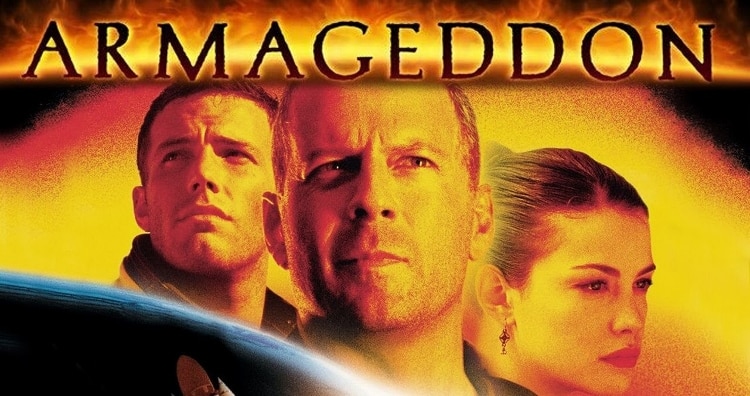 QUESTION # 15MATHEMATICS
WHAT IS THE TERM FOR A SQUARE OF POSITIVE NUMBERS WHERE THE SUM OF EACH ROW, COLUMN, AND BOTH DIAGONALS ARE THE SAME?
ANSWER # 15
MAGIC SQUARE
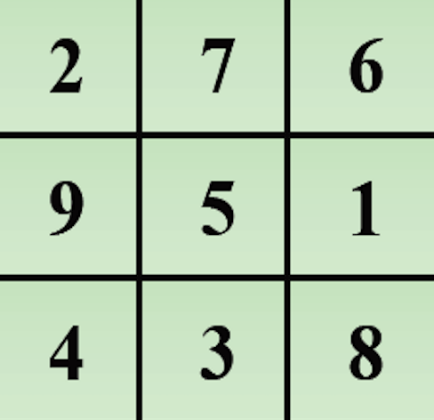 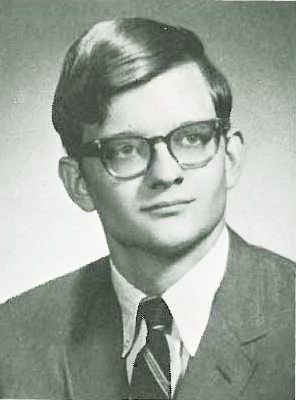 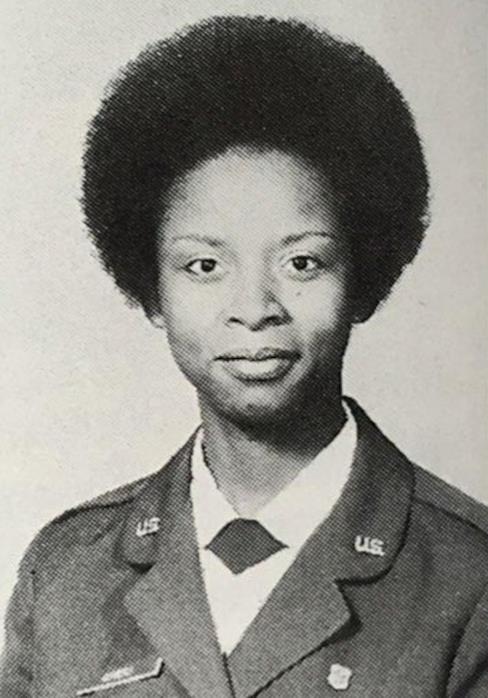 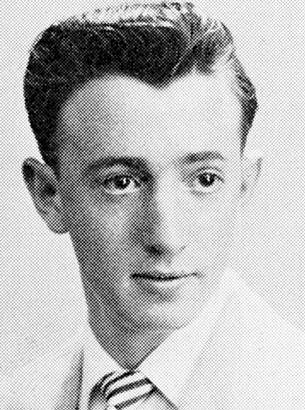 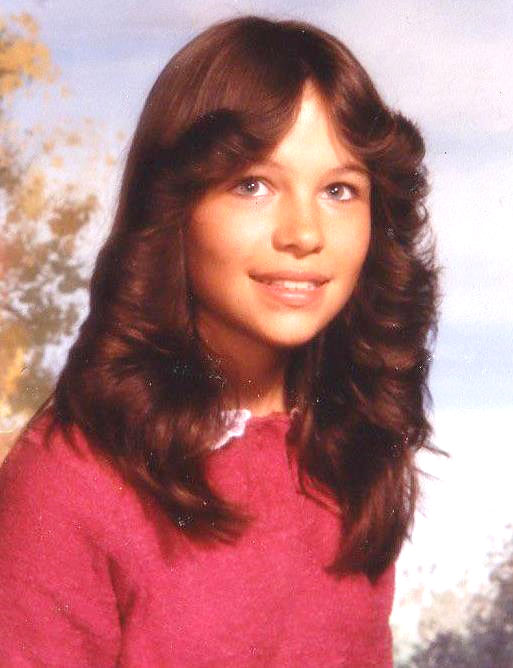 QUESTION # 16
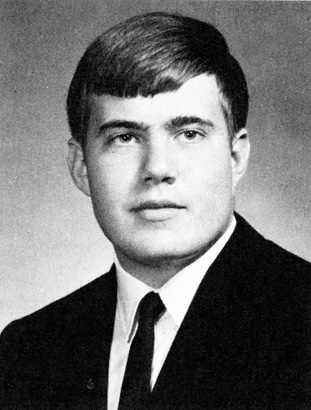 WHO ARE WE?
PAMELA ANDERSON
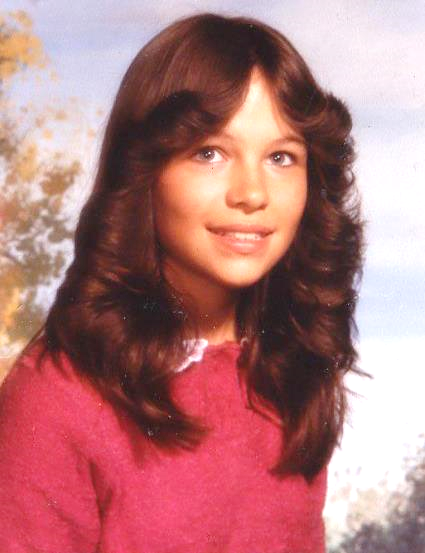 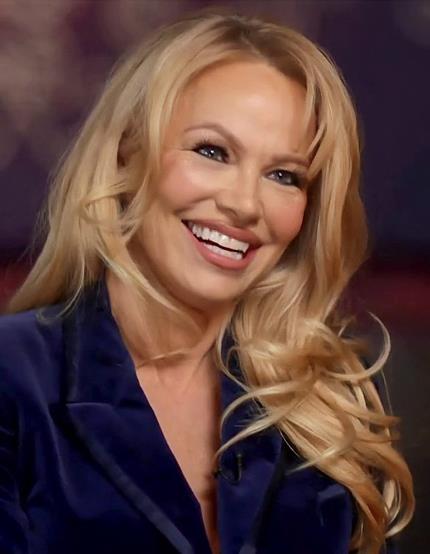 BILL BELICHICK
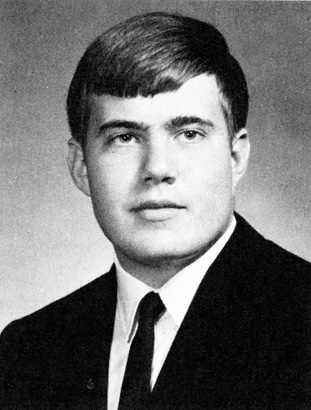 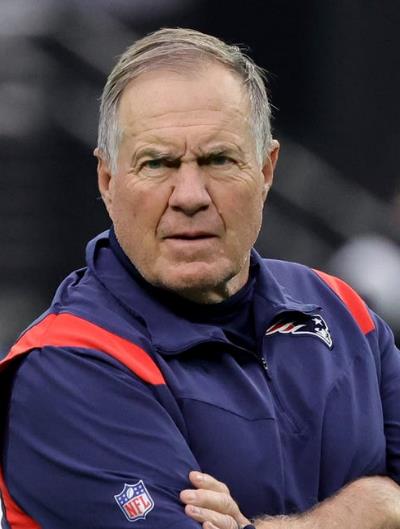 ROBIN QUIVERS
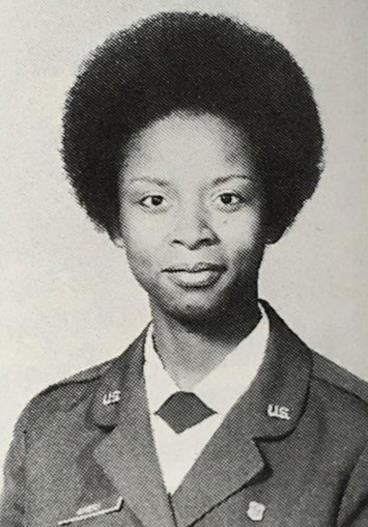 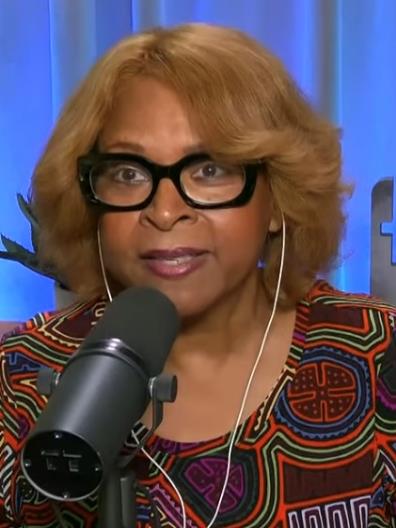 WOODY ALLEN
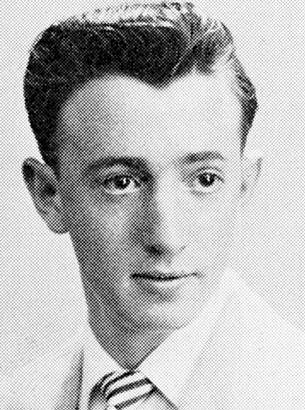 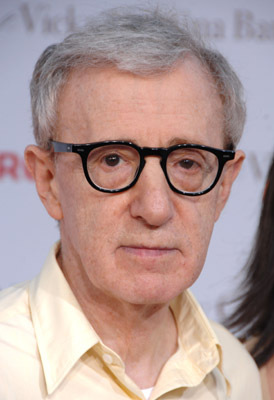 TOM CLANCY
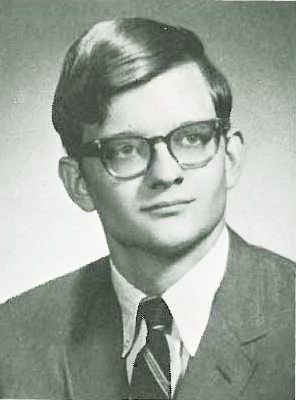 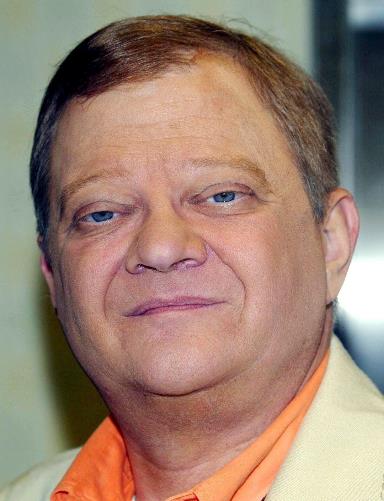 QUESTION # 17WORLD GEOGRAPHY
WHAT LETTER BEGINS THE NAMES OF THREE DIFFERENT AFRICAN COUNTRIES THAT ALL BORDER ONE ANOTHER?
ANSWER # 17
CCHAD, CAMEROON, CENTRAL AFRICAN REPUBLIC
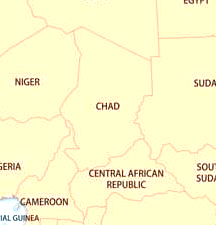 QUESTION # 18LITERATURE3-PARTER
WHAT THREE COLLECTIONS OF POETRY BY SHEL SILVERSTEIN WERE PUBLISHED DURING HIS LIFETIME?
ANSWER # 18
WHERE THE SIDEWALK ENDS
A LIGHT IN THE ATTIC
FALLING UP
QUESTION # 19
DEFINITIONS
WHAT WORD CAN MEAN AN ORIGINAL MODEL OF SOMETHING OR, IN PSYCHOLOGY, ANY UNCONSCIOUS IDEA HELD BY ALL MEMBERS OF SOCIETY?
ANSWER # 19
ARCHETYPE
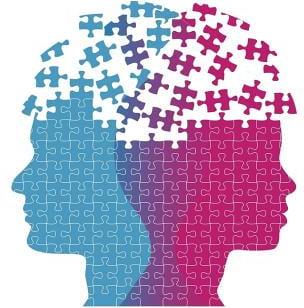 QUESTION # 20BET UP TO 15 POINTSMUSIC
OF CITIES WITH A POPULATION OF AT LEAST 10,000, WHAT IS THE ONLY U.S. CITY THAT APPEARED IN THE TITLE OF A U.S. BILLBOARD #1 HIT IN THE 1980s?
ANSWER # 20
MIAMI (KOMONO ACCEPTABLE TOO)
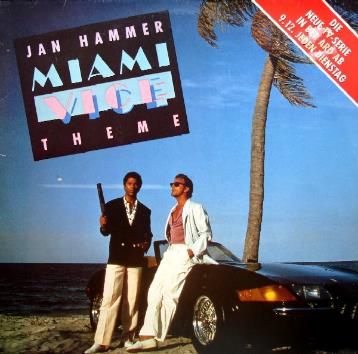 TRIVIAMARYLAND
triviamaryland.com                                                          @triviamaryland
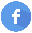 TIEBREAKER QUESTION
HOW MANY QUESTIONS WERE INCLUDED WITH THE ORIGINAL TRIVIAL PURSUIT BOARD GAME?
TIEBREAKER ANSWER
6,000
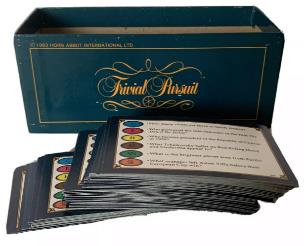